服科中心  
推廣業務報告
10/18
企推組報告
報告重點
九月企業合作簽約進展
中心企業收入總體簽約進度現況
各組企業收入簽約統計
中心企業收入認列統計
各組企業收入認列統計與預估
各組IP收入認列統計與預估
各組主要案件與待解問題
附件
中心各組業科規劃現況
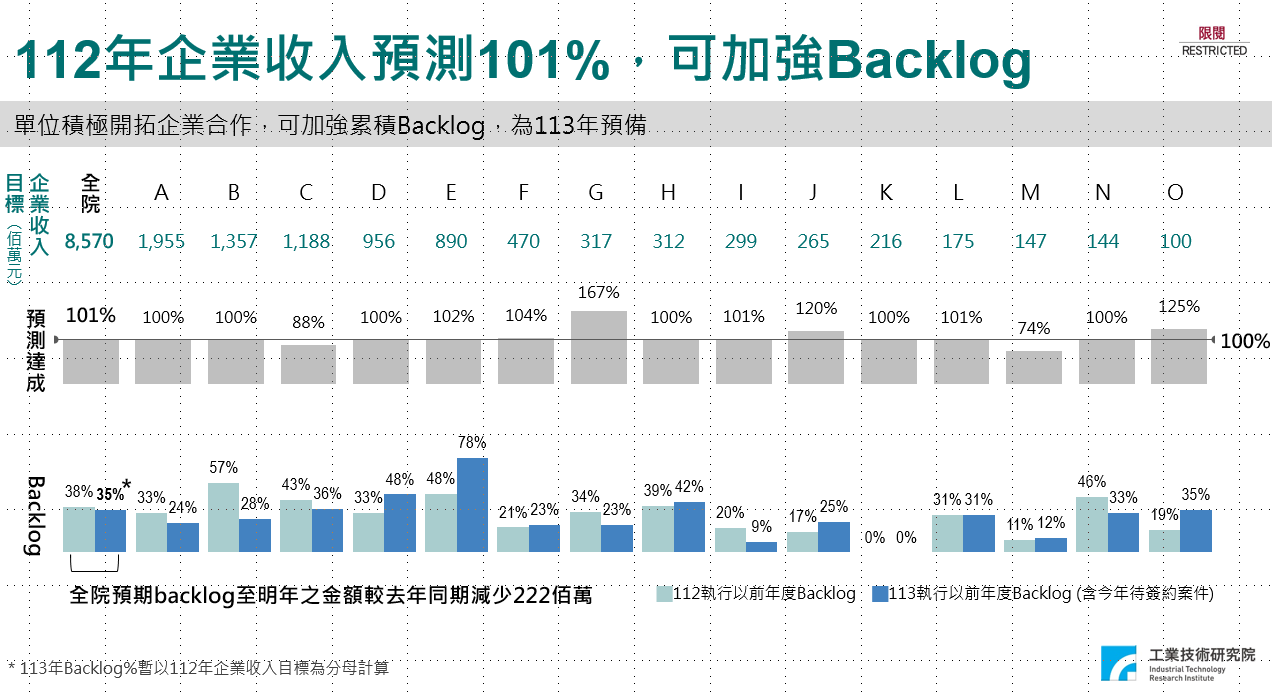 2
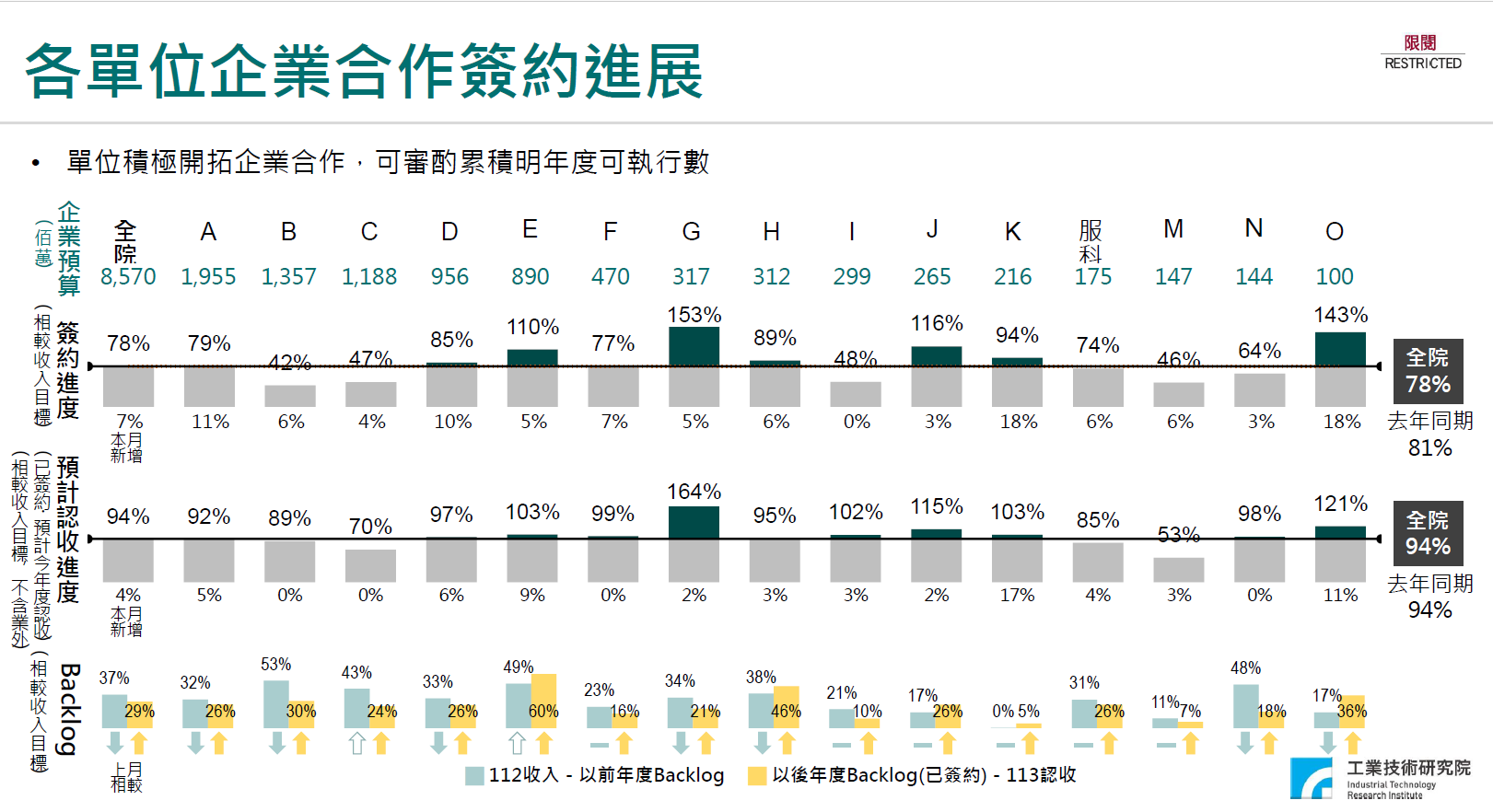 (全院統計/九月底)
至目前10/17簽約達成:89.4%(1.52億元)
3
FY112中心企業收入簽約統計
單位:千元
FY112 目標205,300
10/18實際簽約達成：
151,620K (74%)
10-11月洽案：主要案件(35,870K)

S000麗媚IP(12月)                  2,800K
S000愛菲斯IP                          2,000K
S000英華達IP                          2,800K
H100國北護C包                      4,500K
H100智齡(亞灣)                      6,000K
U500捷世林                             3,500K
U500車博                                 3,470K
U500竹科管協                         4,000K

U100全台(開發)                     1,800K
S000 Sunlite                          2,000K
H000中華郵政                        3,000K
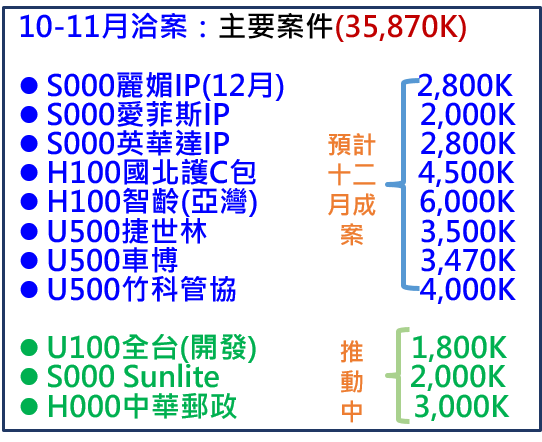 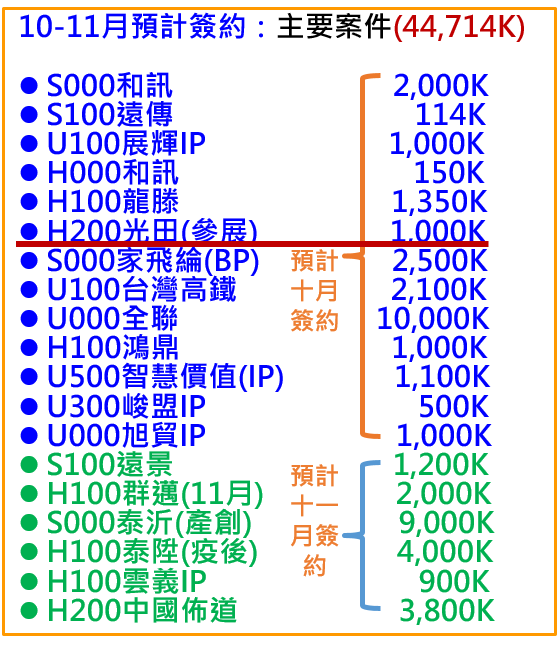 本期主要新增簽約                9,567K

U300中華展覽                       110K
U300家福(開發)                 1,500K
S000魔毒                            5,500K
S100鈕酷樂                        1,207K
H200院運動健促               1,250K
10-11月預計簽約：主要案件(44,714K)

S000和訊                              2,000K
S100遠傳                                 114K
U100展輝IP                         1,000K
H000和訊                                150K
H100龍滕                             1,350K
H200光田(參展)                  1,000K
S000家飛綸(BP)                  2,500K
U100台灣高鐵                     2,100K
U000全聯                           10,000K
H100鴻鼎                             1,000K
U500智慧價值(IP)               1,100K
U300峻盟IP                             500K
U000旭貿IP                          1,000K
S100遠景                              1,200K
H100群邁(11月)                  2,000K
S000泰沂(產創)                    9,000K
H100泰陞(疫後)                   4,000K
H100雲義IP                             900K
H200中國佈道                      3,800K
預計十二月成案
推動中
預計十月簽約
預計十一月簽約
[Speaker Notes: U300 新竹物流 4,600K 確定今年不簽約
U100 高鐵案須待機械所資訊，預計10月簽約
S000 山衛(疫後)改泰沂(產創)，金額不變=6,000K(BP)+3,000K(IP)
S000 真茂業科未過案，確定不簽約，已改魔毒案簽約5,500K(BP)
S100 遠景，廠商希望由工研院投標，香蘭與廠商溝通由廠商投標轉包本院中，10月確認是「3,000K政知」收入或「1,200K企收」
H100 泰陞預計10月底送疫後業科
H100 群邁6,000K改2,000K，落差備案納入推廣議題(參考P18)
H100 智齡9/20提供送件版簡報，9/25送件被退，預計10月底前改提A+
H100 國北護擬改於FY113公告招標
各推廣管控IP目標滿足後，改BP作法]
各組之企業簽約數統計
FY112 目標205,300K
U組(努力中)
全台(開發)    1,800K
車博               3,470K
峻盟IP               500K
智慧價值IP    1,100K
旭貿IP            1,000K
捷世林            3,500K
竹科管協        4,000K
S組(努力中)
立益               5,000K
美商             10,000K
民揚               1,800K
Sunlite          2,000K
英華達IP        2,800K
泰沂(產創)     9,000K
愛菲斯IP        2,000K
H組(努力中)
中華郵政       3,000K
光田(SBIR)    2,000K
中國佈道       3,800K
智齡               6,000K
國北護C包    4,500K
H組(推廣中)    
雲義                 900K
群邁               2,000K
泰陞(疫後)    4,000K
鴻鼎              1,000K
U(推廣中)
全聯            10,000K
台灣高鐵      2,100K
79%
33,499K
U(可簽約)
展輝IP           1,000K
H(可簽約)
龍滕             1,350K
光田(參展)   1,000K
和訊                 150K
U(已簽約)
家福(開發)    1,500K
中華展覽          110K
S(已簽約)
鈕酷樂         1,207K
魔毒             5,500K
H(已簽約)
院運動健促  1,250K
企業目標112,500K(FY112)
企業目標42,500K(FY112)
企業目標36,500K(FY112)
[Speaker Notes: 年底預計達成(含A000-1,000至1,500萬)=1000+3073+150+2684+11458=1億8千萬(樂觀)
另(悲觀)1,000+2,600+2,000+10,500=1億6千萬]
H組企業收入簽約統計
簽約目標42,500
10/18實際簽約達成：
23,099K (54%)
H組近期已簽約(1,250K)

H200院運動健促1,250K
10月預計簽約(3,500K)

H000和訊(10月)                150K
H100龍滕(10月)             1,350K
H200光田參展(10月)     1,000K
H100鴻鼎(10月)             1,000K
11月後規劃案(21,200K)

H100泰陞(疫後)(11月)   4,000K
H100雲義IP(11月)              900K
H000中國佈道(11月)      3,800K
H100群邁(11月)              2,000K
H100國北護C包(12月)    4,500K
H100智齡(12月)               6,000K
S組企業收入簽約統計
簽約目標36,500
單位：千元
10/18實際簽約達成：
21,692K (59%)
S組近期已簽約(6,707K)

S100鈕酷樂(10月)  1,207K
S000魔毒(10月)      5,500K
11月後規劃案(17,800K)

S000泰沂(產創)(11月)   9,000K
S100遠景(10月)              1,200K
S000麗媚IP(12月)          2,800K
S000愛菲斯IP(12月)      2,000K
S000英華達IP(12月)      2,800K
10月預計簽約(4,614K)

S000和訊(10月)              2,000K
S000家飛綸(10月)          2,500K
S100遠傳 (10月)                114K
U組企業收入簽約統計
簽約目標112,500
10/18實際簽約達成：
103,863K (92%)
U組近期已簽約(1,610K)

U300中華展覽(10月)     110K
U300家福-開發(10月)1,500K
10月預計簽約(15,700K)

U100展輝IP(10月)          1,000K
U100台灣高鐵(10月)     2,100K
U500智慧價值IP(10月)  1,100K
U300峻盟IP(10月)             500K
U000旭貿IP(10月)          1,000K
U000全聯(10月)           10,000K
11月後規劃案(10,970K)

U500捷世林(12月)      3,500K
U500車博(12月)           3,470K
U500竹科管協(12月)   4,000K
[Speaker Notes: F109(12月)主要簽約
台灣高鐵  7,200K
萊爾富    22,478K
新竹物流12,340K]
中心企業收入簽約/認收目標預估
目標:175,000K
( 相較收入目標 )
( 契約系統資料 )
(7月萊爾富-52,500K)
簽約
預計認收
( 已簽約·預計年度認收)
( 相較收入目標)
( 會計資料 )( 不含業外 )
9
中心企收認列進度(全院/九月底)
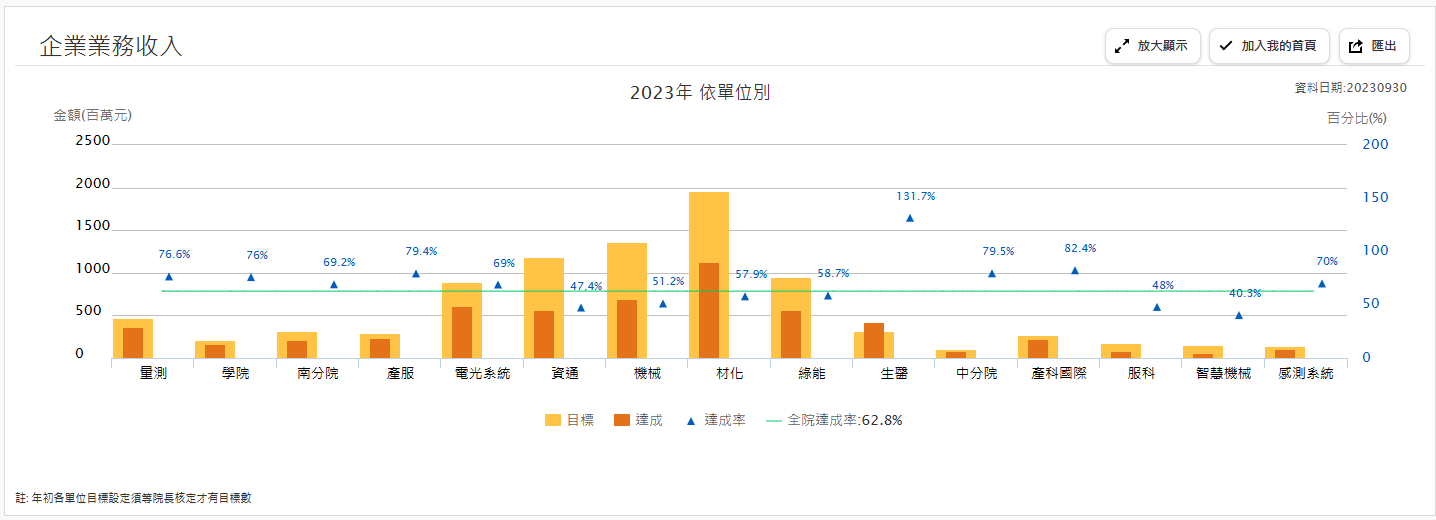 中心企收認列預估
單位:K
[Speaker Notes: 萊爾富FY112總認列(直接+研間)約為3,000萬，主風險為料件進口/貨延遲
FY111萊爾富案於FY112/12月底預計動支驗收16,639K]
中心IP認列預估
單位:K
目前中心衍生加值目標預估達成率為95%(29,766K)
待承益新創案完成規劃(5,000K)後為111%(34,766K)
請各組協助與廠商溝通將Q4技術交付認列盡早提前(共16,733K)
[Speaker Notes: 植數：可溝通規劃提前交付認列]
中心IP認列預估
單位:K
*註：已簽約
智齡1,000K：因亞灣提案被退，擬調整題目再提案，預計延於FY113簽約，為達數發部KPI將協調提高雲義案410K
[Speaker Notes: 龍滕：耀泰說可嘗試溝通盡速簽約提前認列
泰陞1,000K：不確定性高，可能移除或改FY112/12月
智齡1,000K：因亞灣提案被退，擬改提A+，預計延於FY113簽約，為達數發部KPI將協調提高雲義案410K]
中心IP認列預估
*註：已簽約
單位:K
[Speaker Notes: 英華達：已提供草約及報價，B組(耀輝)會再直接聯繫廠商
愛菲斯：契約內容修改中
麗媚：待泰沂業科案審查是否通過確認]
中心IP認列預估
*註：已簽約
單位:K
[Speaker Notes: 植數：已於10月提前交付完成認列
漢錸：已於10月完成認列
智慧價值：延後至11月認列
馬克汀：小銀姐說會努力於10/31前簽回成果交付簽收單認列]
未提獎金及應研前餘絀-達成率(全院/九月底)
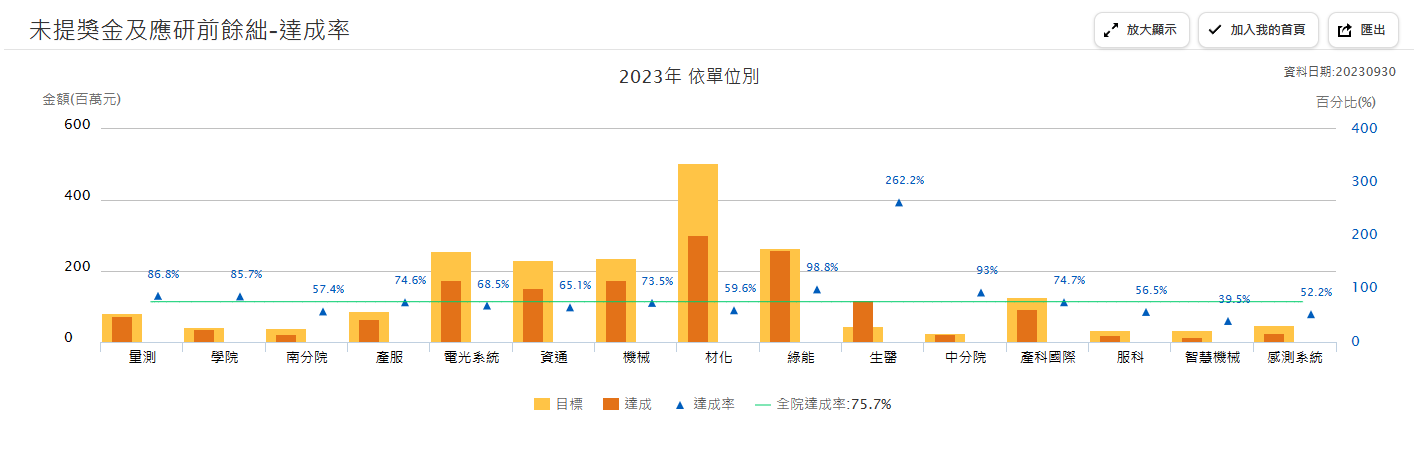 16
科專研發成果收入達成率(全院/九月底)
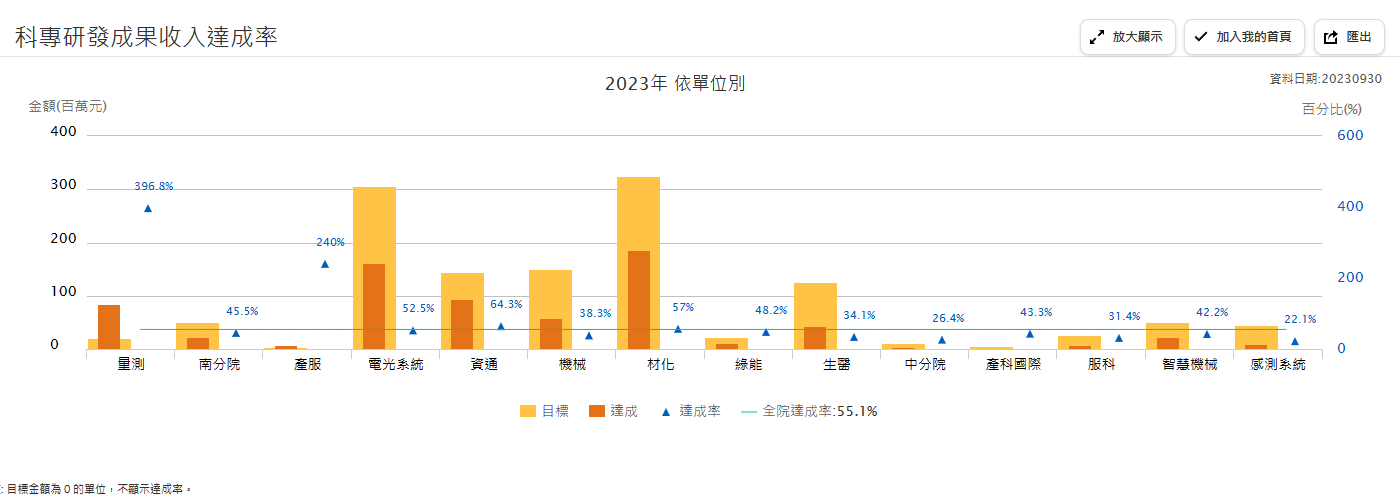 17
各組須加速簽約及待解問題
H組企收已簽約：23,099K (42,500K/54%)，9月認列9,117K (42,500K/21%)
請加速業科進行中送審作業(鴻鼎1,000K-疫後、泰陞4,000K-疫後)
群邁6,000K下修至2,000K，4,000K落差備案納入推廣議題(雲義、中華郵政)
S組企收已簽約：21,692K (36,500K/59%)，9月認列9,907K (36,500K/27%)
規劃中非業科案請加速簽約及規劃FY112認列
推廣中：家飛綸2,500K、遠景(BP)1,200K ，總計$3,700K
努力中：愛菲斯(IP)2,000K、英華達(IP)2,800K、Sunlite(BP)2,000K、美商(BP)10,000K、立益(BP)5,000K、民揚(BP)1,800K
U組企收已簽約：102,253K (112,500K/91%)，9月認列63,433K (112,500K/56%)
請加速IP規劃案簽約及認列進度
已簽約：米特(FY112認列1,000K-商業司)、植數(1,000K-科發)、中基興業(1,200K-科專)、漢錸(2,000K-科專)、馬克汀(400K-商業司)
已規劃：
科專：智慧價值(1,400K)、旭貿(1,000K)、車博(470K)、捷世林(500K)、展輝(1,000K)
商業司：峻盟(500K)
規劃中：1,063K
加速重大案件簽約以達標：全聯(10,000K)、竹科管協(4,000K)、捷世林(3,500K)
附件
FY112中心產業服務簽約統計
各組業科進度
19
單位:千元
FY112中心產業服務簽約統計(附件)
FY112 目標 405,507
10-11月洽案：主要案件(35,870K)

S000麗媚IP(12月)                  2,800K
S000愛菲斯IP                          2,000K
S000英華達IP                          2,800K
H100國北護C包                      4,500K
H100智齡(亞灣)                      6,000K
U500捷世林                             3,500K
U500車博                                 3,470K
U500竹科管協                         4,000K

U100全台(開發)                     1,800K
S000 Sunlite                          2,000K
H000中華郵政                        3,000K
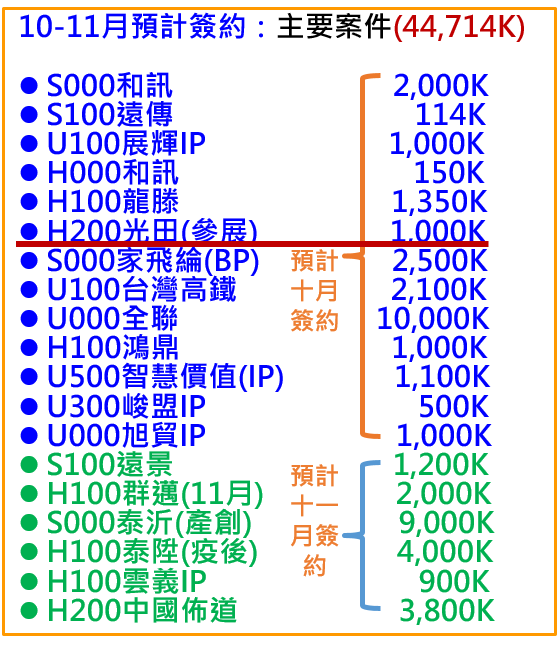 本期主要新增簽約                9,567K

U300中華展覽                       110K
U300家福(開發)                 1,500K
S000魔毒                            5,500K
S100鈕酷樂                        1,207K
H200院運動健促               1,250K
10-11月預計簽約：主要案件(44,714K)

S000和訊                              2,000K
S100遠傳                                 114K
U100展輝IP                         1,000K
H000和訊                                150K
H100龍滕                             1,350K
H200光田(參展)                  1,000K
S000家飛綸(BP)                  2,500K
U100台灣高鐵                     2,100K
U000全聯                           10,000K
H100鴻鼎                             1,000K
U500智慧價值(IP)               1,100K
U300峻盟IP                             500K
U000旭貿IP                          1,000K
S100遠景                              1,200K
H100群邁(11月)                  2,000K
S000泰沂(產創)                    9,000K
H100泰陞(疫後)                   4,000K
H100雲義IP                             900K
H200中國佈道                      3,800K
預計十二月成案
推動中
預計十月簽約
預計十一月簽約
[Speaker Notes: 慧誠-工業局雲平台業科未通過
浩鑫-產創業科更改計畫主軸及主導廠商]
(提醒)加速各組已動支/未驗收項目
資料日期：9/20
業科進度
22
A組企業收入案件進度(1/2)
23
A組企業收入案件進度(2/2)
24
疫後大帶小業科規劃進度
25
業科規劃案進度(H組)
業科規劃進度(S組)